2.5 Motor Programmes
What is a motor programme?
What factors affect the efficiency of information processing?
Motor programmes
Set of movements stored in the long term memory that specify the components of a skill.

Formed by specific and continued practice
 Images are built up in the long term memory
 Effective actions are stored
 Incorrect or negative actions are eliminated
Internal and external feedback help to check error and amend performance
Resulting in the storing of the perfect image for future use


Autonomous phase of learning- having automatic control of the movements enabling greater concentration on the finer aspects of the task.
 Motor programmes for foundation skills can become an essential part of a more complex task
Throwing action links into ball toss of tennis serve
Limitation
Can’t be used with open skills due to the environmental changes and subsequent need to adjust
What factors affect the efficiency of information processing?
Coaches need to remember the 2-way relationship between the short & long term memory store
Movement patterns can be stored and used when needed (Motor programmes)

The process of storing motor programmes can be enhanced by...
Repeating the task many times
Coach offering feedback to the player (reinforcement)
Associating information with already known examples
Learning to serve in volleyball by comparing it to tennis
Make session unusual in some way (fun and enjoyable)
People remember what they were doing when certain events take place
Mental rehearsal
Stimulates brain and muscles to store information in long term memory
Accurate demonstrations
So incorrect information isn’t stored
Chunking
Small relevant parts, avoiding overload
Chaining
If a skill follows on from another present them in that order (links to progressive part training method)
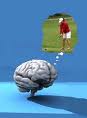